Probabilistic Graphical Models
Part 2: Inference and Learning
Outline
Inference
Marginal Inference
Posterior Inference
Maximum a posteriori inference
Learning: Training Probabilistic Graphical Models 
Parameter Learning
Structure Learning

Hands-on DGM and UDM examples
Inference
Inference1
[Speaker Notes: Posterior inference is a special case of marginal inference with provided evidence]
Summary of Inference Methods1
Marginal Inference – Variable Ellimination1
X1
X2
X3
X4
Illustrative Example:
Assume a chain Bayesian Network with probability distribution of the form:




We are interested in computing the marginal probability P(X4).
Marginal Inference – Variable Ellimination1
X1
X2
X3
X4
Illustrative Example:
Assume a chain Bayesian Network with probability distribution of the form:




We are interested in computing the marginal probability P(X4). 

Naïve Way:
Marginal Inference – Variable Ellimination1
X1
X2
X3
X4
Marginal Inference – Variable Ellimination1
can answer marginal inference queries for both directed and undirected networks
algorithm must be restarted from scratch for each variable
Marginal Inference – Belief Propagation1
X1
X2
X3
X4
moralized graph
X1
X2
X3
X4
Marginal Inference – Belief Propagation1
Variable Elimination as Message Passing:

Root the tree at X3:
X1
X3
X2
X4
X2
X3
X1
X4
Marginal Inference – Belief Propagation1
X3
X4
X2
X1
Marginal Inference – Belief Propagation1
X3
m23(x3)
m43(x3)
X4
X2
m12(x2)
X1
Marginal Inference – Belief Propagation1
X2
m32(x2)
m12(x2)
X1
X3
m43(x3)
X4
Marginal Inference – Belief Propagation1
Marginal Inference – Belief Propagation1
Factor Graphs describe this computation more explicitly (sum-product algorithm):
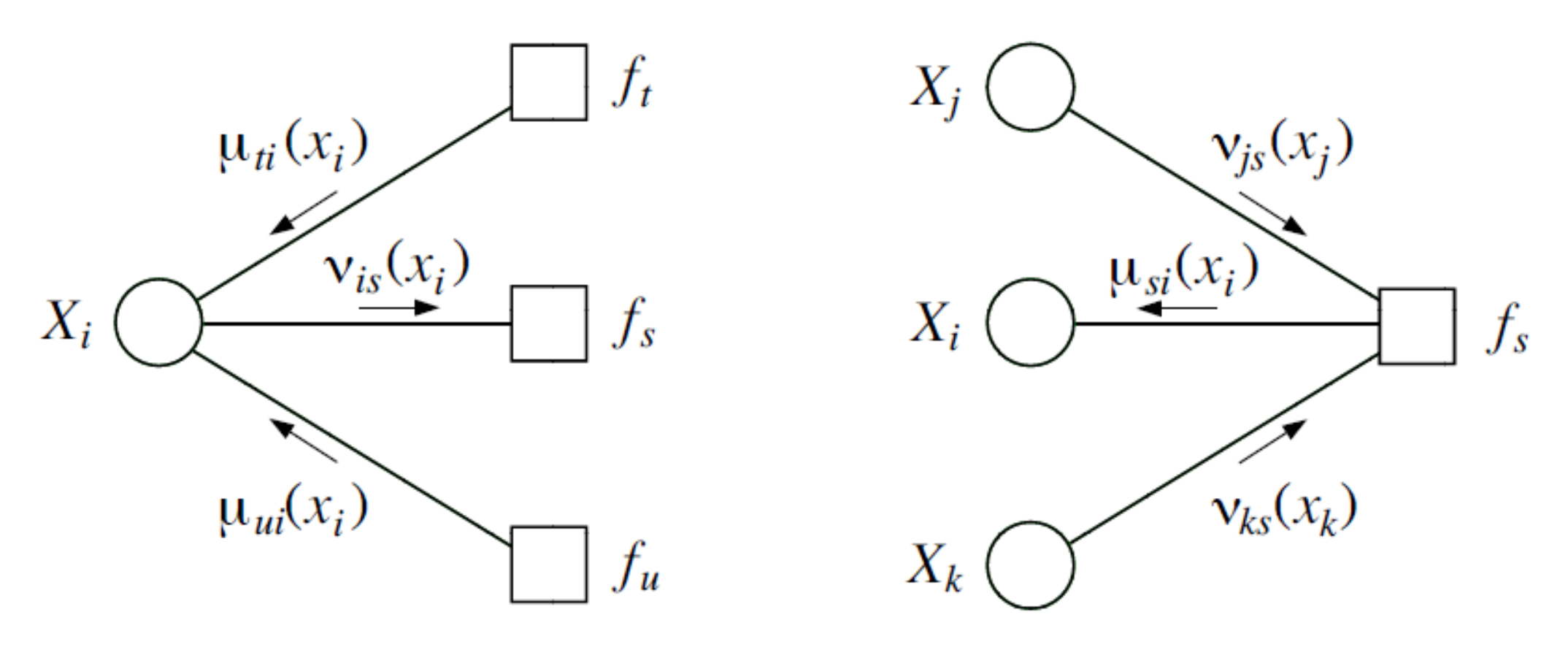 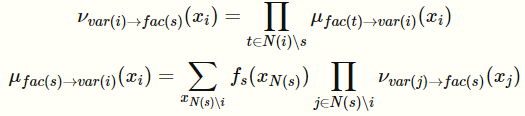 Marginal Inference – Belief Propagation1
Junction Tree Algorithm works on general graphs

partitions the graph into clusters of variables
the variables within a cluster can be highly coupled
interactions among clusters must have a tree structure
at each step, each cluster marginalizes out the variables that are not in the scope of its neighbor
message passing is performed among clusters
Marginal Inference – Belief Propagation1
Loopy belief propagation:

An approximate algorithm that discards cycles in the graph and performs message passing anyways.

Messages are initialized uniformly.
 
It continues until convergence (i.e., when messages do not change).

Works surprisingly well in practice.
MAP Inference1
MAP Inference1
Formulating MAP Inference as Mixed Integer Programming (MIP). Assume a pairwise MRF:

Introduce two indicator variables
A variable μi(Xi) for each i∈ V and state Xi
A variable  μij(Xi, Xj) for each edge (i, j) ∈ E and pair of states Xi, Xj

Rewrite MAP objective using those variables
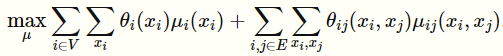 MAP Inference1
Formulating MAP Inference as Mixed Integer Programming (MIP). Assume a pairwise MRF:

Subject on the value constraints
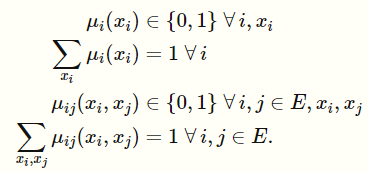 MAP Inference1
Formulating MAP Inference as Mixed Integer Programming (MIP). Assume a pairwise MRF:

And the consistency constraints






Can be solved with off the self MIP solvers, such as Gurobi and CPLEX
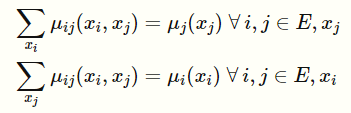 MAP Inference – Message Passing1
By replacing sums in marginal inference with maxes, we can solve the MAP inference problem (max-product algorithm)

Typically, slower than the MIP approach
However, can be very easily built into systems that implement message passing
There exists a very effective approximate variation
Approximate Inference1
Sampling: generate samples from the multidimensional probability distribution described by the graphical model:

Forward Sampling
Markov Chain Monte Carlo: Metropolis – Hasting, Gibbs Sampling
Rejection Sampling
Importance Sampling

Guaranteed to find a globally optimal solution given enough time

Difficult to tell how close to the optimal solution they are within a finite amount of time
Generally slow to converge
Approximate Inference1
Variational Inference: Given an intractable distribution P find a simpler distribution Q, that is as similar to P as possible:

Choose a class of tractable distributions Q
Solve an optimization problem to choose q ∈ Q which is most similar to P
 Kullback-Leibler divergence to quantity similarity among probability distributions


Will almost never find a globally optimal solution

May produce bounds on their accuracy
Scales better
Can leverage state of the art computation techniques
Stochastic gradient optimization
Acceleration using GPUs
Parallelization
Learning
Learning1
Given a dataset, we would like to fit (train) a model that will make useful predictions on various tasks that we care about:

Parameter learning: the graph structure is known, and we want to estimate the factors/parameters/potential functions.

Structure learning: we want to estimate the graph, i.e., determine from data how the variables depend on each other
Learning – Directed Graphical Models1
Learning – Undirected Graphical Models1
Analytically solving maximum likelihood is usually expensive because of the normalization constant 

Approximate methods:
Gradient descend
employ sampling to approximate gradient
contrastive divergence to decrease the required sampling steps
Pseudo-likelihood: compute likelihood of a subset of variables, assuming the values of the rest of the variables are fixed
Learning – Latent Variable Models1
Expectation Maximization

Relies on two simple assumptions:

If the latent variable Z were fully observed, then we could optimize the log-likelihood exactly as previously

Knowing the weights, we can often efficiently compute the posterior P(Z∣X; θ)
Learning – Latent Variable Models1
Expectation Maximization

Given a dataset D:

Starting at an initial θ0, repeat until convergence for t = 1, 2, …:
E-Step: For each X ∈ D, compute the posterior p(Z | X; θt)
M-Step: compute new weights via:
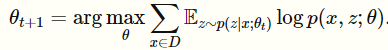 Learning1
Structure Learning for Bayesian Networks

score-based approach
defines a criterion to evaluate how well the Bayesian network fits the data
penalized log likelihood
searches over the space of DAGs for a structure with maximal score
local search
greedy search
constraint-based search
employs the independence test to identify a set of edge constraints for the graph
finds the best DAG that satisfies the constraints
order-search: searches only over the graphs that obey a chosen topological order
MIP-based: encodes graph structure, scoring and acyclic constraints into an MIP problem
References
https://cs.stanford.edu/~ermon/cs228/index.html
http://ftp.mi.fu-berlin.de/pub/bkeller/MatLab/Examples/bayes/lungbayesdemo.html
A. Radford, L. Metz and S. Chintala:  Unsupervised Representation Learning with Deep Convolutional Generative Adversarial Networks, ICLR 2016
D. Aronsky and P. J. Haug: Diagnosing community-acquired pneumonia with a Bayesian network, Proc. AMIA Symposium 1998
Y. Ni, P. Müller, L. Wei and Y. Ji: Bayesian graphical models for computational network biology, BMC Bioinformatics 63(2018) 
J. A. Bilmes: Graphical Models and Automatic Speech Recognition, The Journal of the Acoustical Society of America, 2011
W.-N. Hsu, Y. Zhang, R. J. Weiss, H. Zen, Y. Wu, Y. Wang, Y. Cao, Y. Jia, Z. Chen, J. Shen, P. Nguyen and R Pang: Hierarchical Generative Modeling for Controllable Speech Synthesis, ICLR 2019
W. Ping and A.T. Ihler: Belief Propagation in conditional RBMS for structured prediction, AISTATS 2017
https://www.mpi-inf.mpg.de/fileadmin/inf/d2/GM/2016/gm-2016-1213-imageprocessing.pdf 
D. P. Kingma and M. Welling : An Introduction to Variational Autoencoders, Foundations and Trends in Machine Learning: Vol. 12 (2019)